Mathematics
To consolidate learning
Miss Charlton
Independent task 1: write it
18
‹#›
Independent task 2: more and less
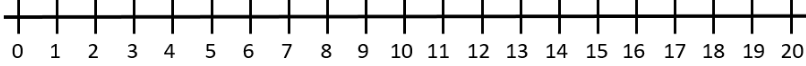 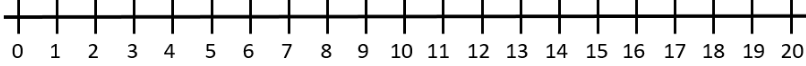 ‹#›
Independent task 3: compare
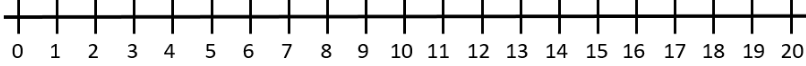 ____ is greater than ____ because it has ___ tens and ____ ones.

____ is smaller than ____ because it has ___ tens and ____ ones.

___ is the greatest number of the three I compared.

___ is the smallest number of the three I compared.
‹#›
Independent task 4: Find half 
Equal or Unequal?
‹#›
Answers 1: write it
18
Eighteen
‹#›
Answers 2: more and less
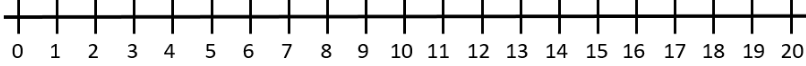 18
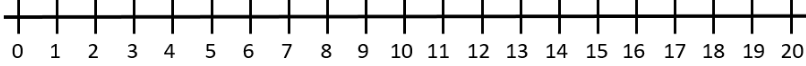 ‹#›
Answers 3: compare 18, 9, 19
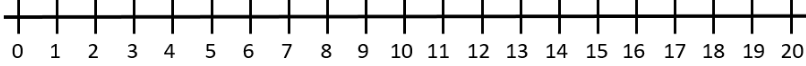 19
18
1
9
____ is greater than ____ because it has ___ ten and ____ ones.

____ is smaller than ____ because it has ___ ten and ____ ones.

___ is the greatest number of the three I compared.

___ is the smallest number of the three I compared.
18
19
1
8
19
9
‹#›
Answers 4: Find half 
Equal or Unequal?
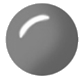 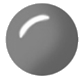 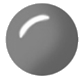 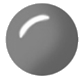 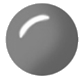 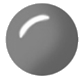 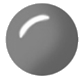 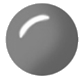 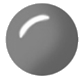 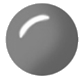 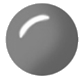 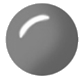 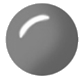 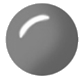 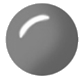 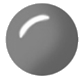 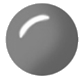 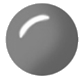 ‹#›